2016 HIGH LEVEL MEETING ON AIDS
2016 REUNION DE ALTO NIVEL PARA EL SIDA
Fecha: 8 al 10 de junio de 2016
Lugar: New York
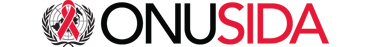 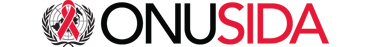 Historia  del HLMs para VIH Y SIDA

31 Mayo - 2 Junio 2006.
PRIMER HLM
Estados miembros se movieron al acceso universal a prevención,tratamiento,cuidados y soporte.

2011
30 Años de la epidemia, el segundo HLM los lideres mundiales estuvieron de acuerdo con una nueva declaración politica con 10 metas  y compromisos ambiciosas
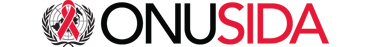 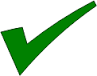 El HLM es un hito importante para asegurar el compromiso político y proporcionar una hoja de ruta para las acciones necesarias en los próximos cinco años para poner fin a la epidemia en 2030. 

              Es una oportunidad crítica para impulsar aún más el mundo para acelerar la respuesta en el camino para acabar con el sida en 2030, se comprometen a objetivos ambiciosos a medio plazo y abrazar la respuesta como una guía para el progreso de los Objetivos de Desarrollo Sostenible. 
             La reunión de alto nivel debe ser prioridad y necesitará de todas las partes  para ser dirigido hacia esta reunión en primera instancia.
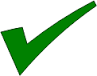 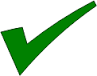 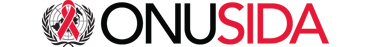 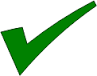 Para crear un impulso político, será esencial que participen los diferentes países y los socios regionales, incluida la sociedad civil, en una etapa temprana.
           Este compromiso debe concentrarse en el desarrollo de posiciones claras de los países en el período previo a la reunión de alto nivel  para asegurar la participación de alto nivel en la reunión.

         Seis países han sido seleccionados para la retroalimentación: Brasil, Panamá, Ecuador, Chile, Guyana y El Salvador
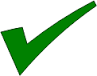 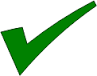 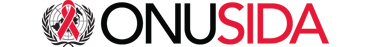 Fase 1:
     
5 – 17 Feb: LAC RST  encuesta online

18 – 20 Feb: Análisis de los sectores del borrador de la                                 Zeroeclaración

 20 Feb: Consulta con Latinoamerica via (ONGs nacionales y redes ICW Latina, REDLACTRANS, RedTraSex, Gay Latino)
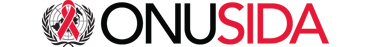 HLM proceso Abril – Junio

Fase 2:

· 1 Abril: Borrador del Zerodeclaración
·   Abril : acreditación de la sociedad civil para participar en el HLM (Fecha limite de acreditación fecha de limite 12 Febrero)
·    Participación activa de PV,Sociedad civil,representantes de NU,Observadores States, observers, CSOs and private sector
·  7 Abril: El documento será discutido por los co facilitadores Suiza y Gana y los Estados 

· 10-15 Abril: será lanzado la Declaración politica Cero
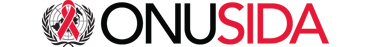 JUNIO 2016
17 ODS  y la nuevas estrategias(ONUSIDA,PEPFAR,OMS)
2016–2021.

HLM  2016           
Incentivará a los paises para adoptar las metas al 2020 y las respuestas de país en la Via Rápida
169 metas
21 metas
MDG                                           SDG
???indicadores
60indicadores
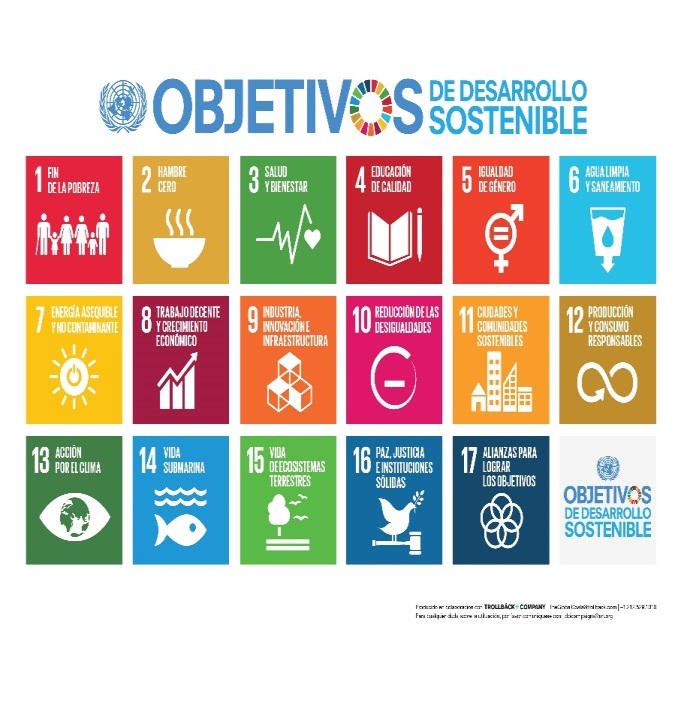 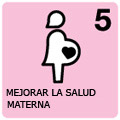 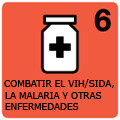 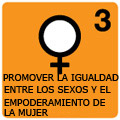 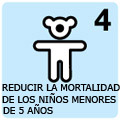 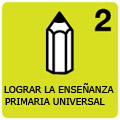 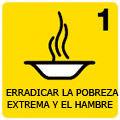 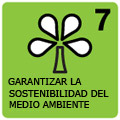 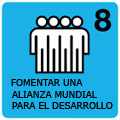 2030
2016
2015
2000
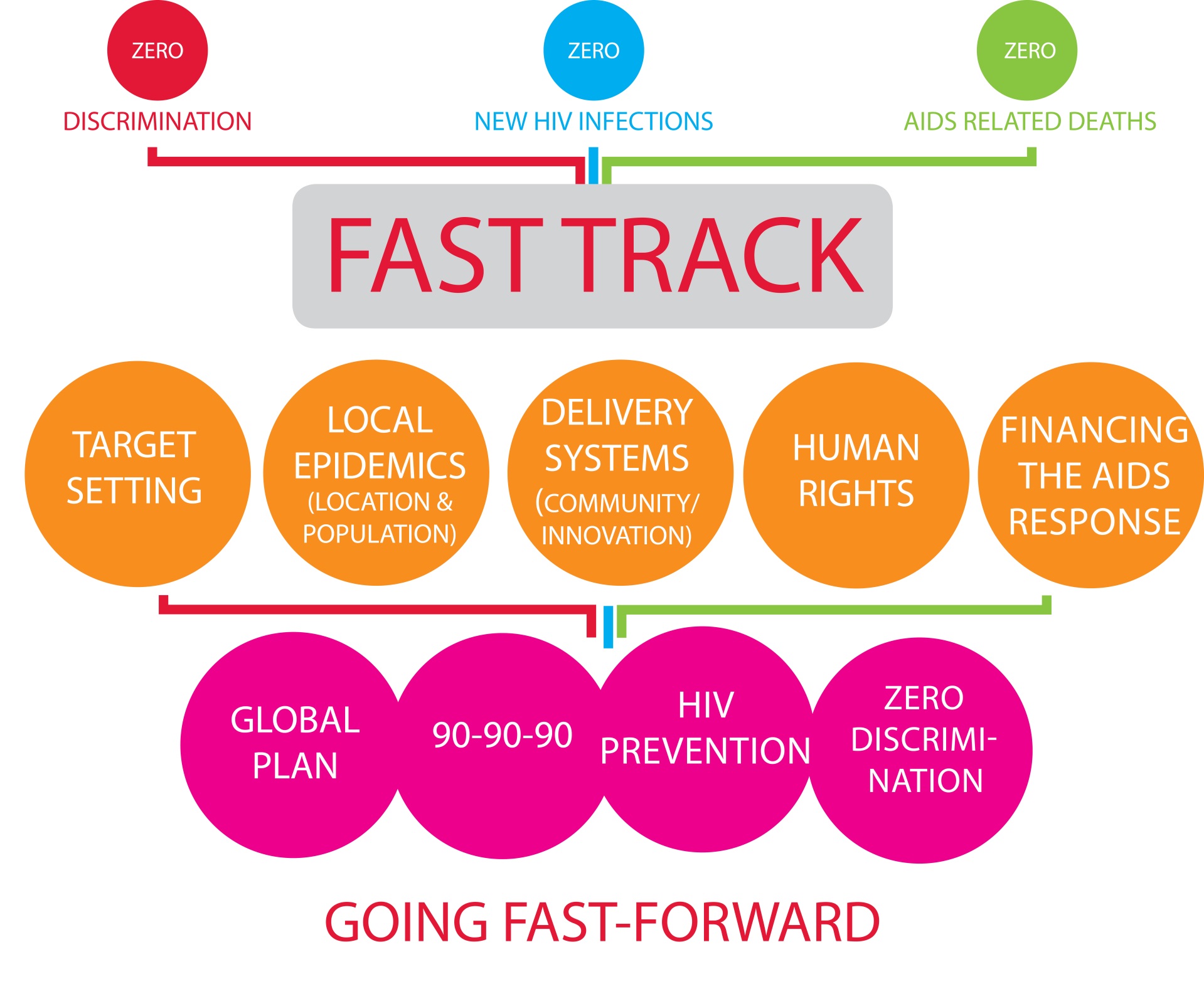 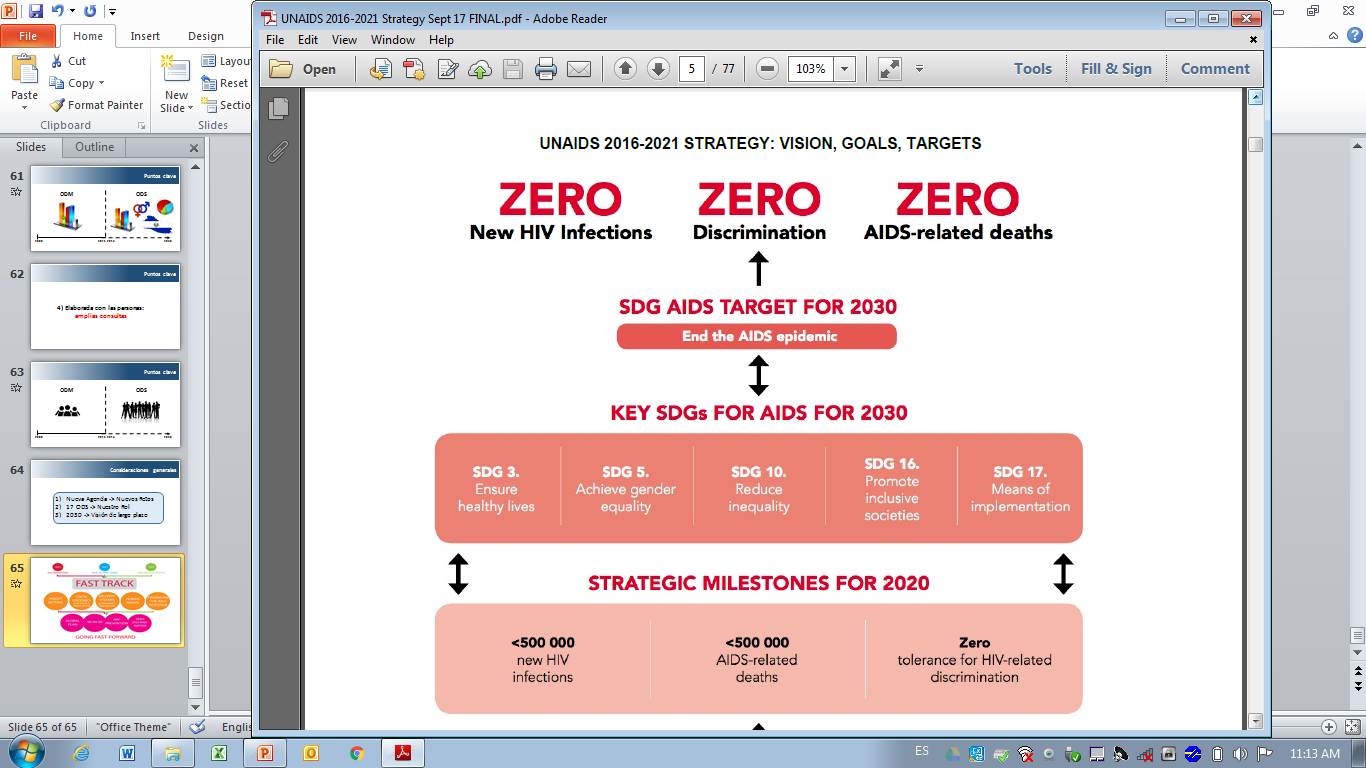 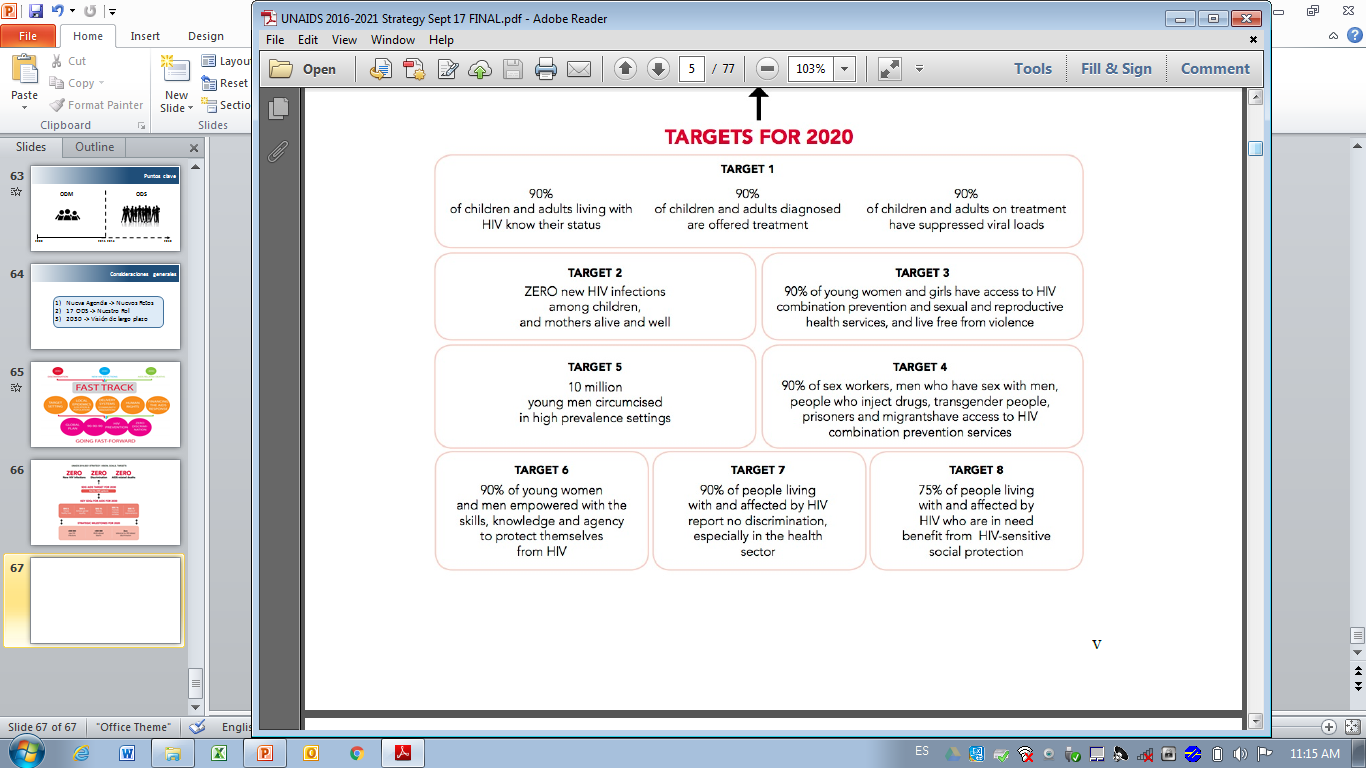 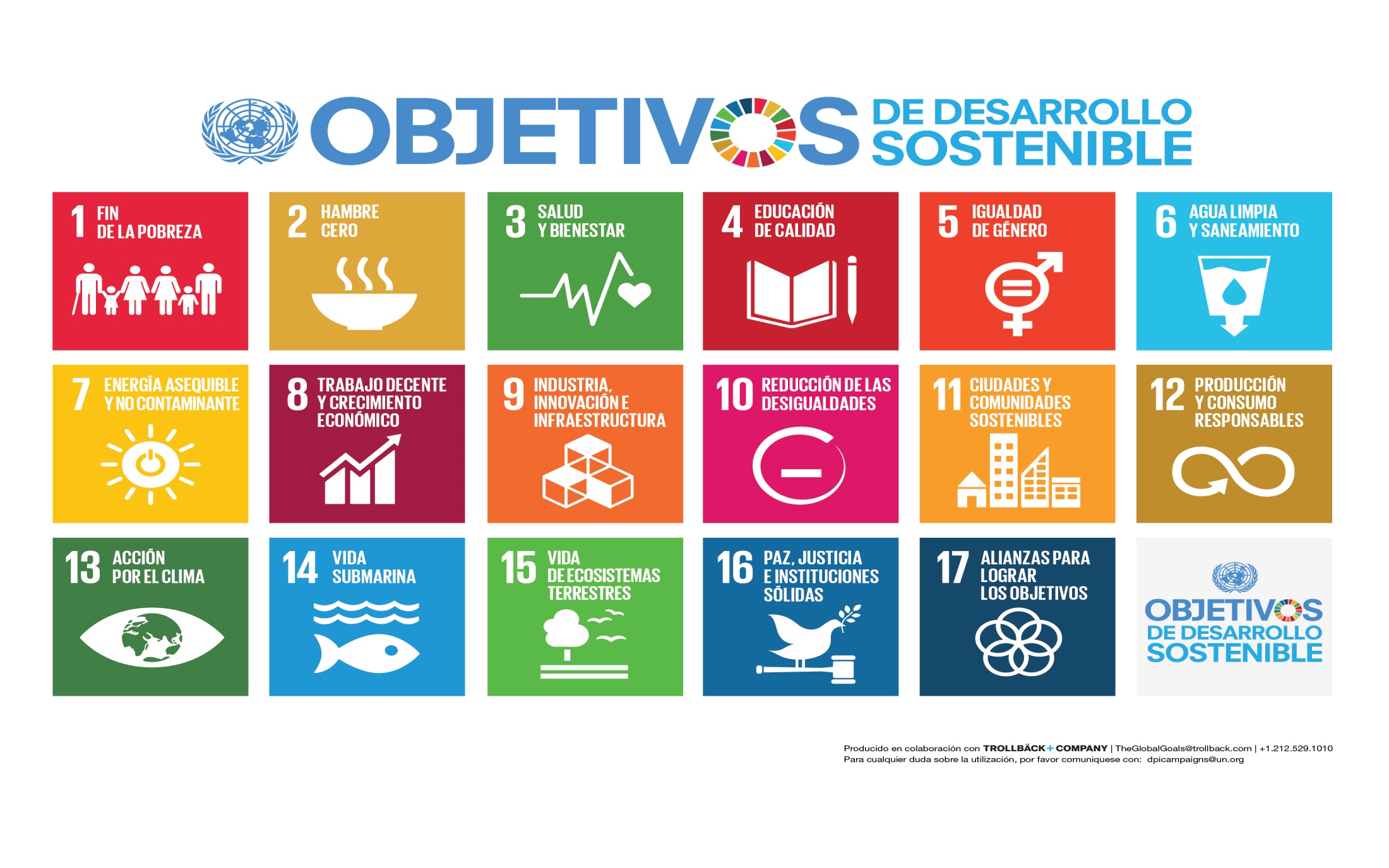 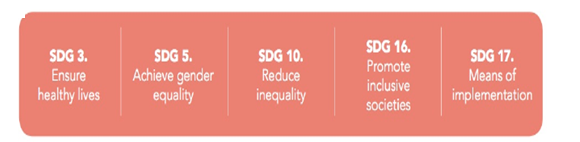 LOS 17 ODS
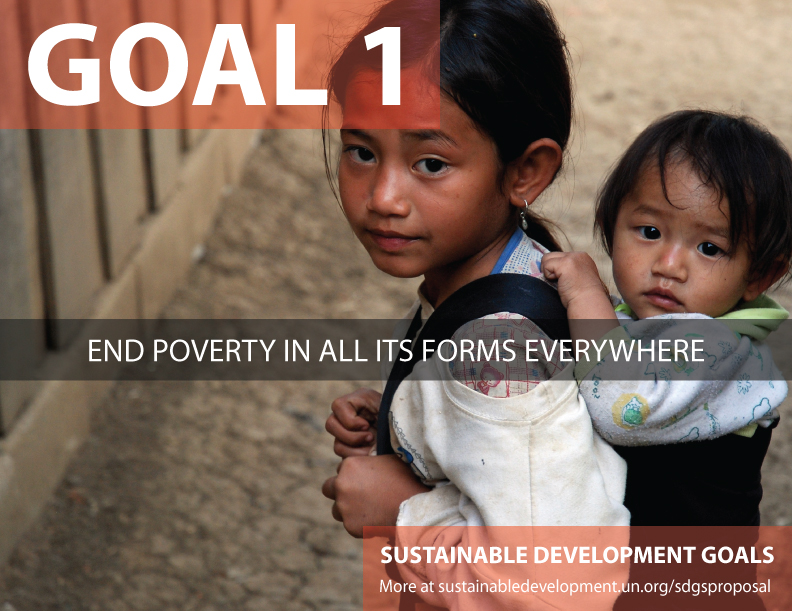 Erradicar la pobreza en todas sus formas en todo el mundo
LOS 17 ODS
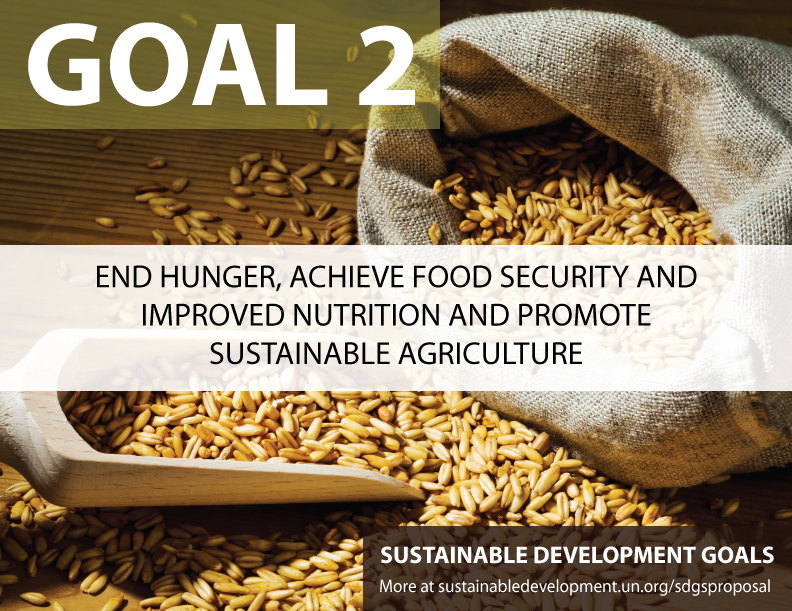 Poner fin al hambre, conseguir la seguridad alimentaria y una mejor nutrición, y promover la agricultura sostenible
LOS 17 ODS
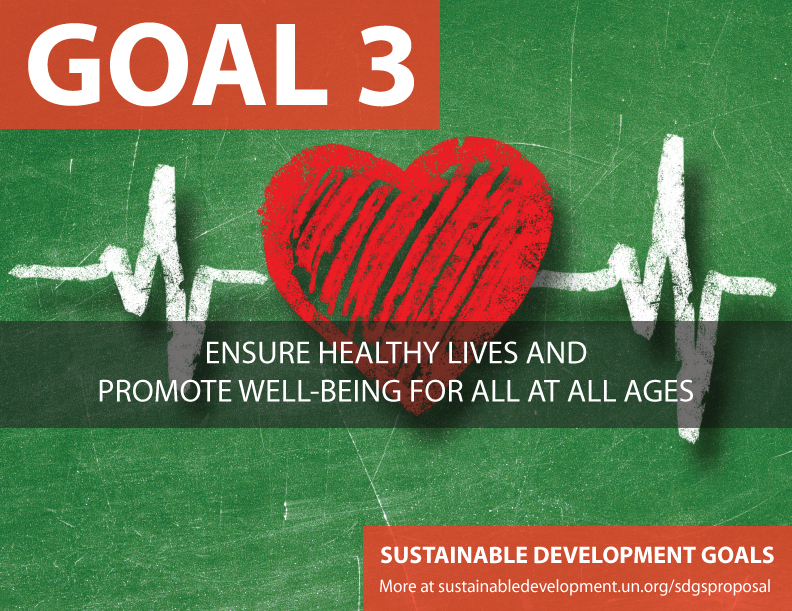 Garantizar una vida saludable y promover el bienestar para todos para todas las edades
LOS 17 ODS
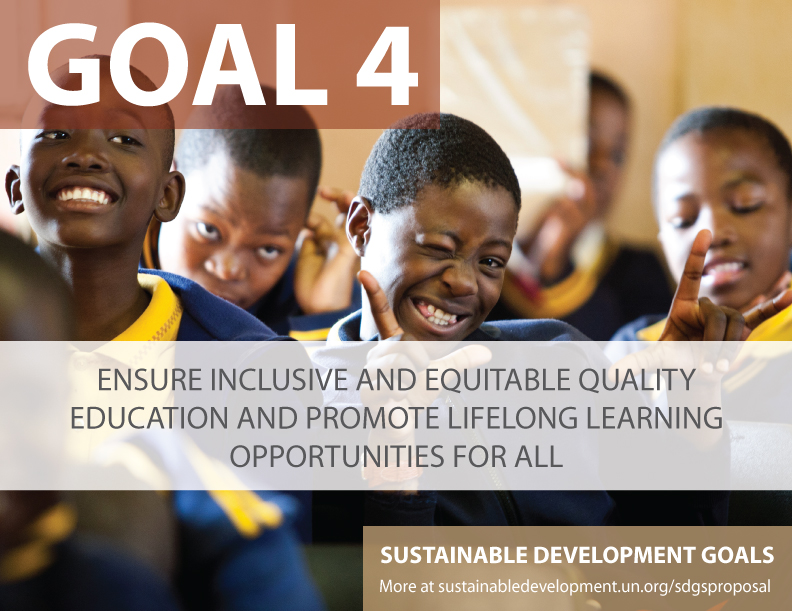 Garantizar una educación de calidad inclusiva y equitativa, y promover las oportunidades de aprendizaje permanente para todos
LOS 17 ODS
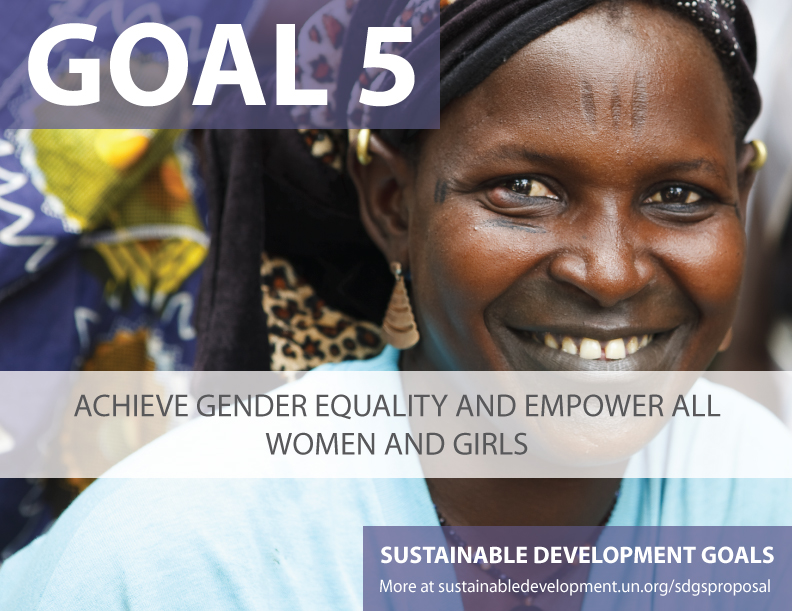 Alcanzar la igualdad entre los géneros y empoderar a todas las mujeres y niñas
LOS 17 ODS
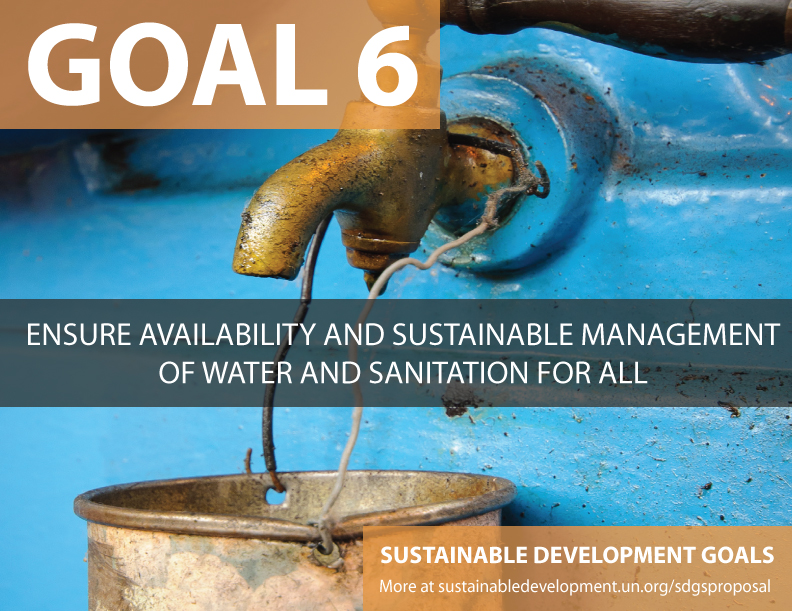 Garantizar la disponibilidad y la gestión sostenible del agua y el saneamiento para todos
LOS 17 ODS
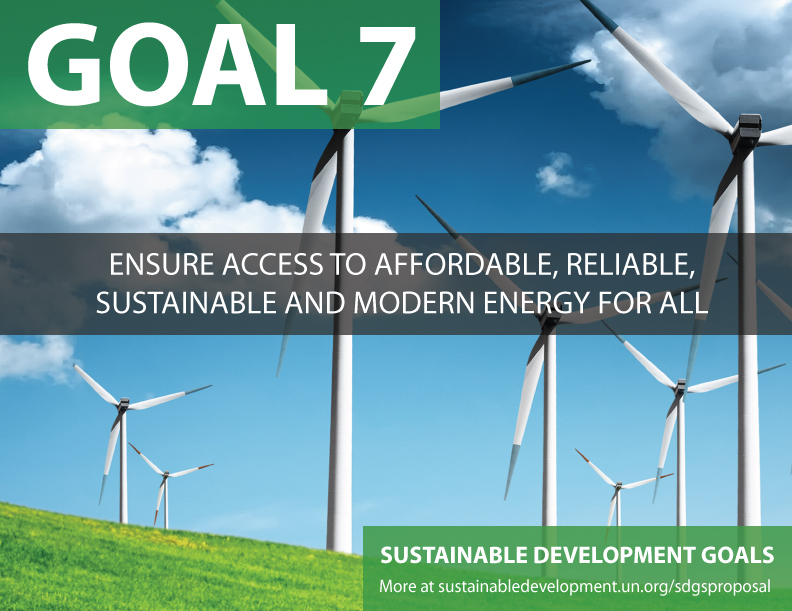 Asegurar el acceso a energías asequibles, fiables, sostenibles y modernas para todos
LOS 17 ODS
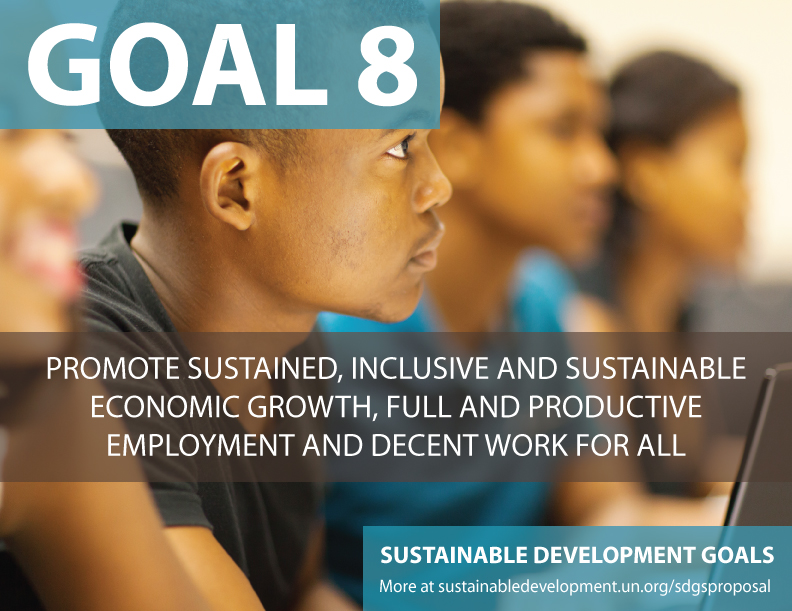 Fomentar el crecimiento económico sostenido, inclusivo y sostenible, el empleo pleno y productivo, y el trabajo decente para todos
LOS 17 ODS
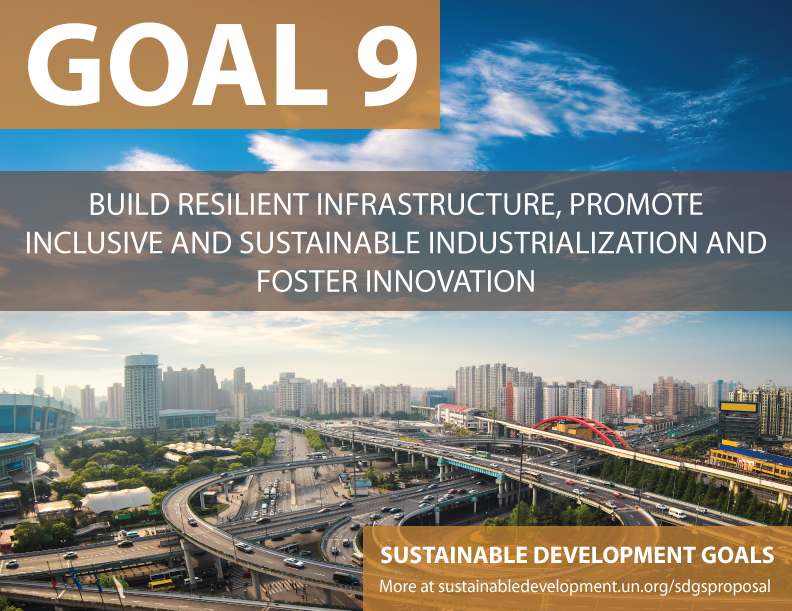 Desarrollar infraestructuras resilientes, promover la industrialización inclusiva y sostenible, y fomentar la innovación
LOS 17 ODS
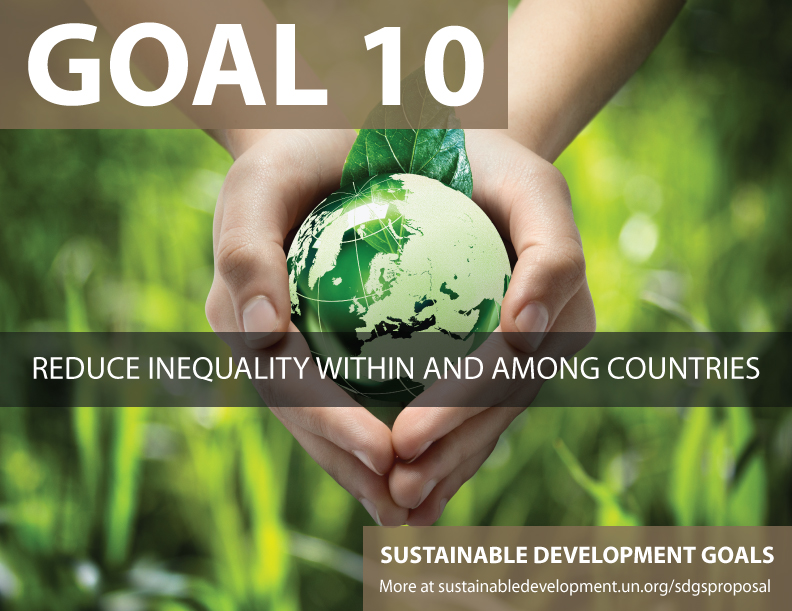 Reducir las desigualdades entre países y dentro de ellos
LOS 17 ODS
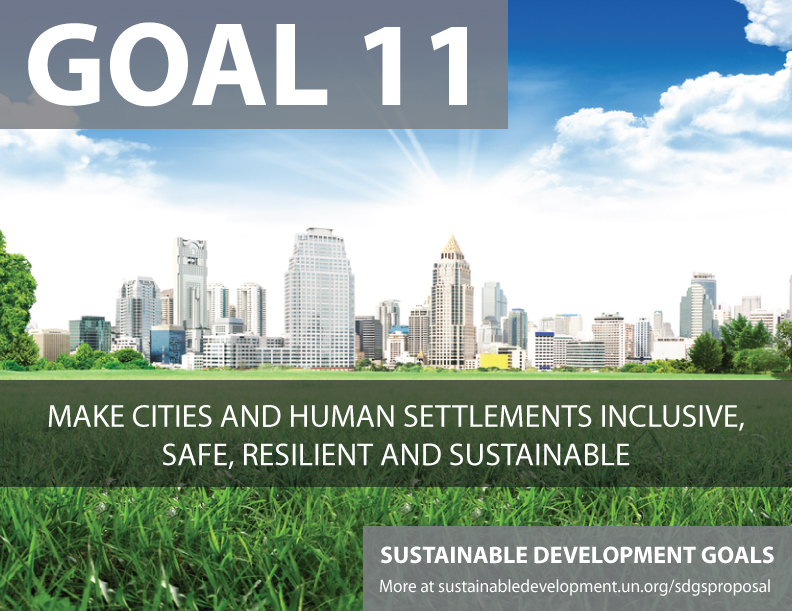 Conseguir que las ciudades y los asentamientos humanos sean inclusivos, seguros, resilientes y sostenibles
LOS 17 ODS
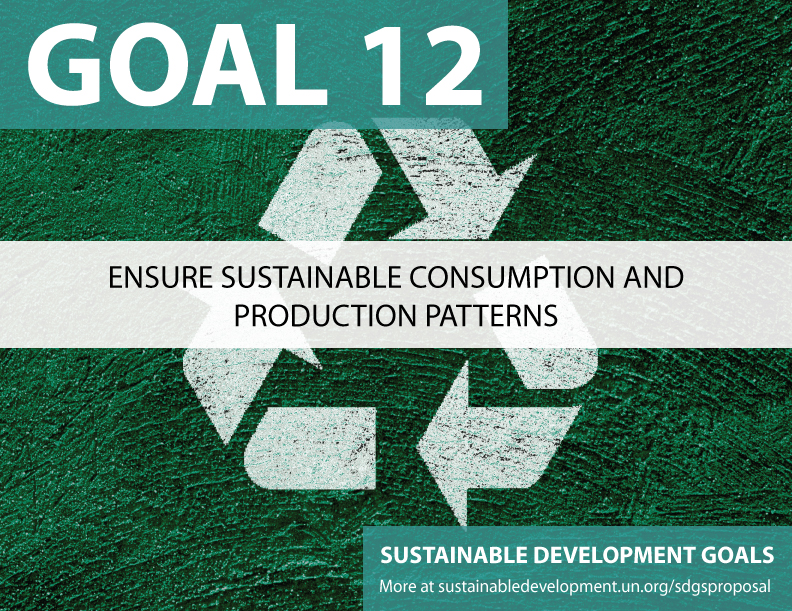 Garantizar las pautas de consumo y de producción sostenibles
LOS 17 ODS
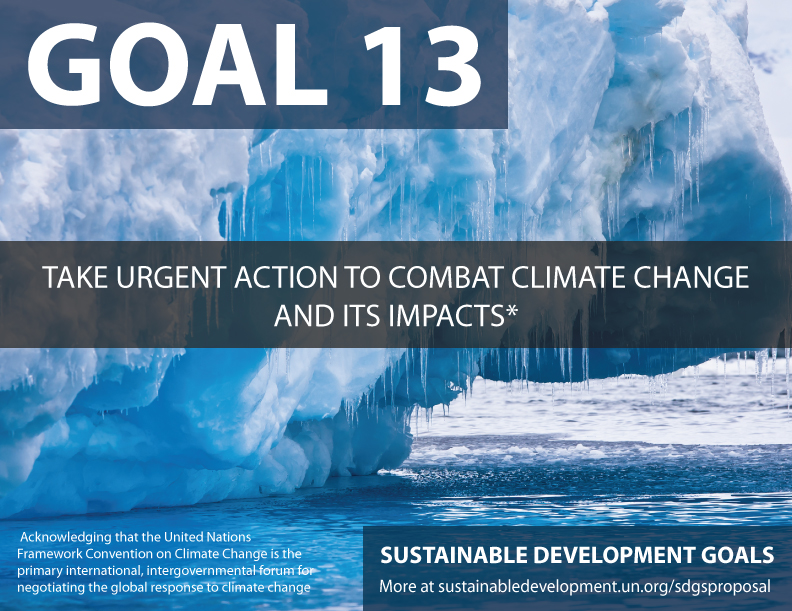 Tomar medidas urgentes para combatir el 
cambio climático y sus efectos*
*Tomando nota de los acuerdos adoptados en el foro de la Convención Marco de las Naciones Unidas sobre el Cambio Climático
LOS 17 ODS
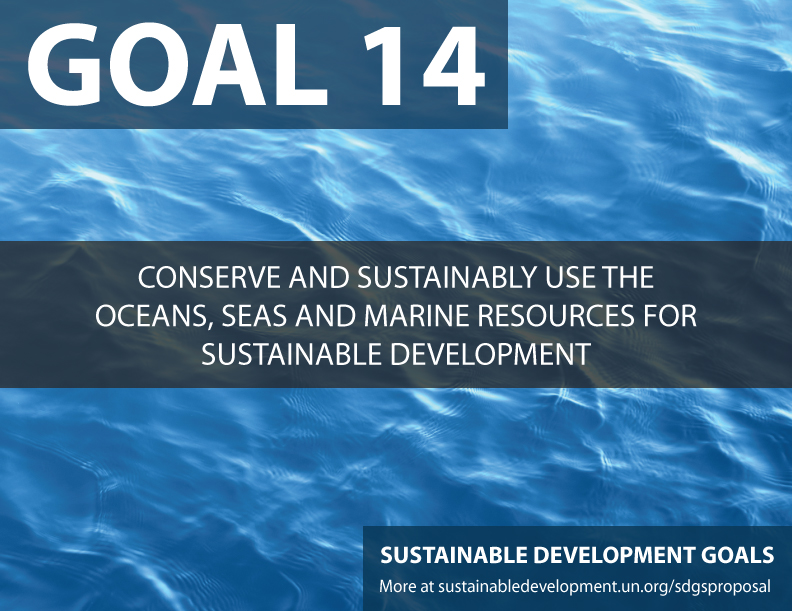 Conservar y utilizar de forma sostenible los océanos, mares y recursos marinos para lograr el desarrollo sostenible
LOS 17 ODS
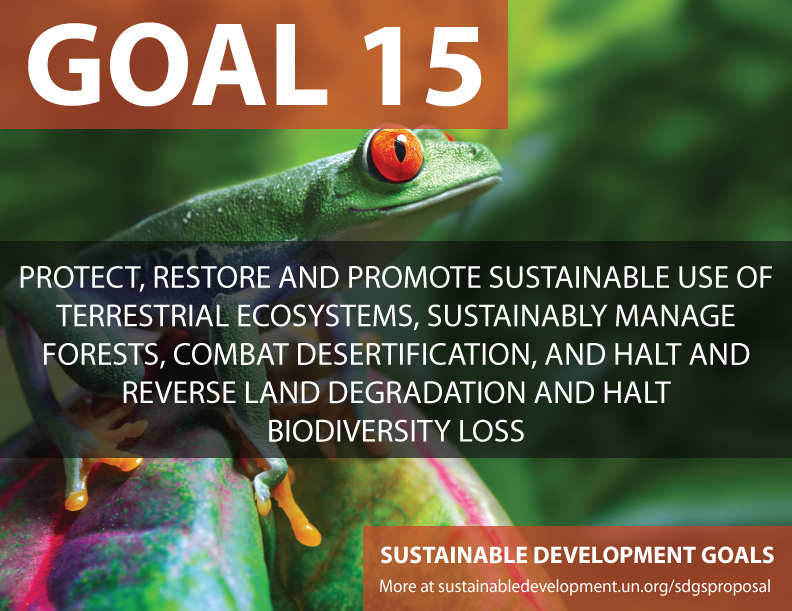 Proteger, restaurar y promover la utilización sostenible de los ecosistemas terrestres, gestionar de manera sostenible los bosques, combatir la desertificación y detener y revertir la degradación de la tierra, y frenar la pérdida de diversidad biológica
LOS 17 ODS
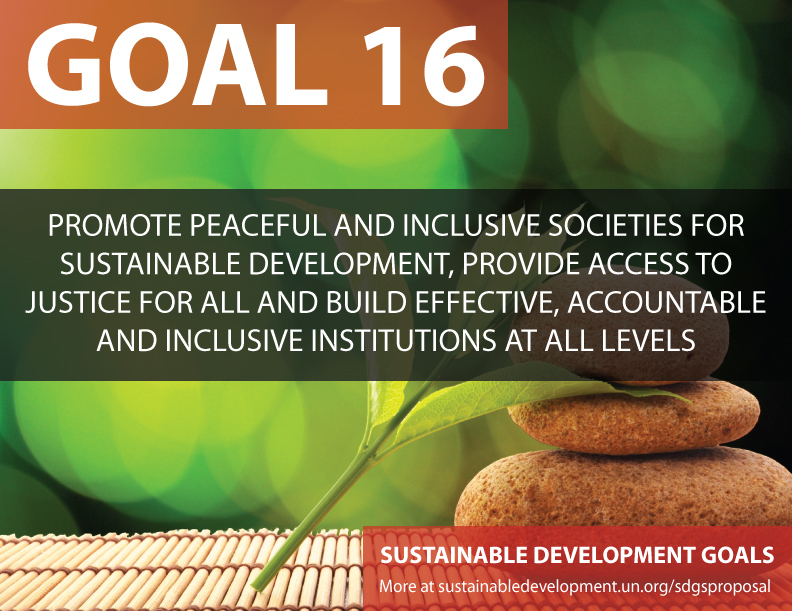 Promover sociedades pacíficas e inclusivas para el desarrollo sostenible, facilitar acceso a la justicia para todos y crear instituciones eficaces, responsables e inclusivas a todos los niveles
LOS 17 ODS
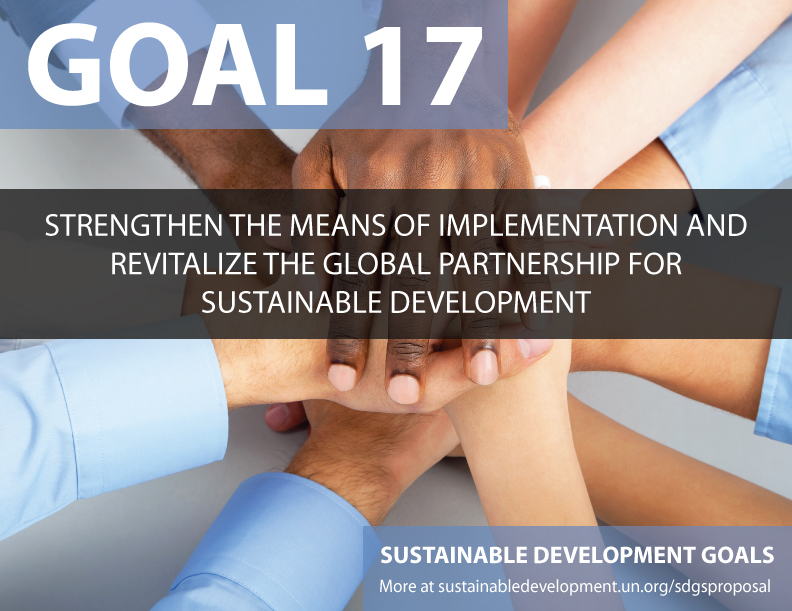 Fortalecer los medios de ejecución y reavivar la alianza mundial para el desarrollo sostenible
CONFORMACIÓN DE LA Delegación que representará al país
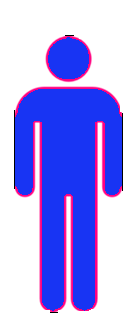 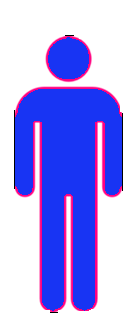 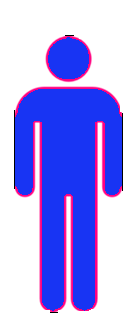 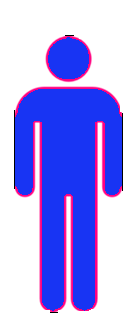 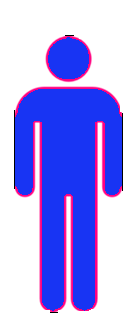 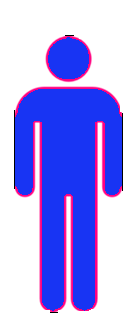 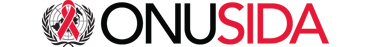 GRACIAS